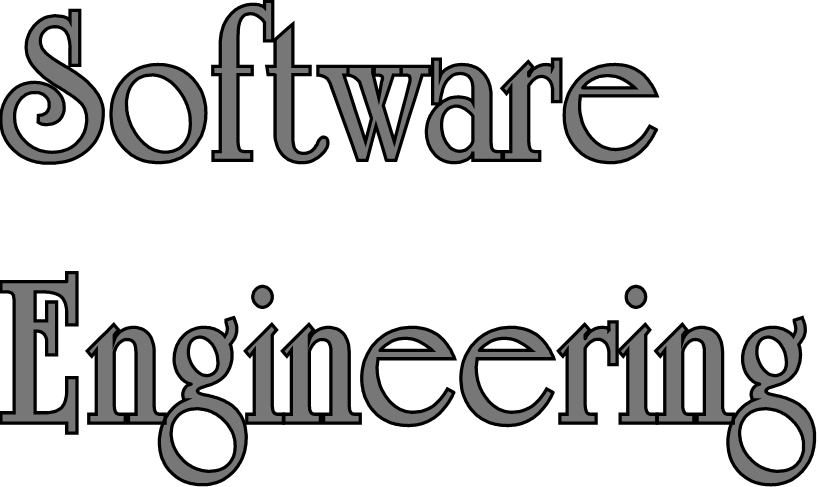 Lecture 7 – Software Product, Process & Project Metrics
Sampath Jayarathna
Cal Poly Pomona
Based on slides created by Pressman
1
Software Product Metrics
Software quality
 A framework for product metrics
 A product metrics taxonomy
 Metrics for the analysis model
 Metrics for the design model
 Metrics for maintenance
Examples of Metrics from Everyday Life
Working and living
Cost of utilities for the month
Cost of groceries for the month
Amount of monthly rent per month
Time spent at work each Saturday for the past month
Time spent mowing the lawn for the past two times
College experience
Grades received in class last semester
Number of classes taken each semester
Amount of time spent in class this week
Amount of time spent on studying and homework this week
Number of hours of sleep last night
Travel
Time to drive from home to the airport
Amount of miles traveled today
Cost of meals and lodging for yesterday
3
Why have Software Product Metrics?
Help software engineers to better understand the attributes of models and assess the quality of the software
Help software engineers to gain insight into the design and construction of the software
Focus on specific attributes of software engineering work products resulting from analysis, design, coding, and testing
Provide a systematic way to assess quality based on a set of clearly defined rules
Provide an “on-the-spot” rather than “after-the-fact” insight into the software development
4
Software Quality Defined
Definition: Conformance to explicitly stated functional and performance requirements, explicitly documented development standards, and implicit characteristics that are expected of all professionally developed software
Three important points in this definition
Explicit software requirements are the foundation from which quality is measured.  Lack of conformance to requirements is lack of quality
Specific standards define a set of development criteria that guide the manner in which software is engineered.  If the criteria are not followed, lack of quality will most surely result
There is a set of implicit requirements that often goes unmentioned (e.g., ease of use).  If software conforms to its explicit requirements but fails to meet implicit requirements, software quality is suspect
5
Properties of Software Quality Factors
Some factors can be directly measured (e.g. defects uncovered during testing)
Other factors can be measured only indirectly (e.g., usability or maintainability)
Software quality factors can focus on three important aspects
Product operation: Its operational characteristics
Product revision: Its ability to undergo change
Product transition: Its adaptability to new environments
6
ISO 9126 Software Quality Factors
Functionality
The degree to which  the software satisfies stated needs
Reliability
The amount of time that the software is available for use
Usability
The degree to which the software is easy to use
Efficiency
The degree to which the software makes optimal use of system resources
Maintainability
The ease with which repair and enhancement may be made to the software
Portability
The ease with which the software can be transposed from one environment to another
7
Purpose of Product Metrics
Aid in the evaluation of analysis and design models
Provide an indication of the complexity of procedural designs and source code
Facilitate the design of more effective testing techniques
Assess the stability of a fielded software product
8
Collection and Analysis Guidelines
Whenever possible, data collection and analysis should be automated
Valid statistical techniques should be applied to establish relationships between internal product attributes and external quality characteristics
Interpretative guidelines and recommendations should be established for each metric
9
A Product Metrics Taxonomy
Metrics for the Analysis Model
Functionality delivered
Provides an indirect measure of the functionality that is packaged within the software
System size
Measures the overall size of the system defined in terms of information available as part of the analysis model
Specification quality
Provides an indication of the specificity and completeness of a requirements specification
11
Metrics for the Design Model
Architectural metrics
Provide an indication of the quality of the architectural design
Component-level metrics
Measure the complexity of software components and other characteristics that have a bearing on quality
Interface design metrics
Focus primarily on usability
Specialized object-oriented design metrics
Measure characteristics of classes and their communication and collaboration characteristics
12
Metrics for Source Code
Complexity metrics
Measure  the logical complexity of source code (can also be applied to component-level design)
Length metrics
Provide an indication of the size of the software
“These metrics can be used to assess source code complexity,
  maintainability, and testability, among other characteristics”
13
Metrics for Testing
Statement and branch coverage metrics
Lead to the design of test cases that provide program coverage
Defect-related metrics
Focus on defects (i.e., bugs) found, rather than on the tests themselves
Testing effectiveness metrics
Provide a real-time indication of the effectiveness of tests that have been conducted
In-process metrics
Process related metrics that can be determined as testing is conducted
14
Metrics for theAnalysis Model
Function Points
Introduction to Function Points
First proposed by Albrecht in 1979; hundreds of books and papers have been written on functions points since then
Can be used effectively as a means for measuring the functionality delivered by a system
Using historical data, function points can be used to
Estimate the cost or effort required to design, code, and test the software
Predict the number of errors that will be encountered during testing
Forecast the number of components and/or the number of projected source code lines in the implemented system
Derived using an empirical relationship based on 
Countable (direct) measures of the software’s information domain
Assessments of the software’s complexity
16
Information Domain Values
Number of external inputs
Each external input originates from a user or is transmitted from another application
They provide distinct application-oriented data or control information
They are often used to update internal logical files
They are not inquiries (those are counted under another category)
Number of external outputs
Each external output is derived within the application and provides information to the user
This refers to reports, screens, error messages, etc.
Individual data items within a report or screen are not counted separately
17
Information Domain Values (continued)
Number of external inquiries
An external inquiry is defined as an online input that results in the generation of some immediate software response
The response is in the form of an on-line output
Number of internal logical files
Each internal logical file is a logical grouping of data that resides within the application’s boundary and is maintained via external inputs
Number of external interface files
Each external interface file is a logical grouping of data that resides external to the application but provides data that may be of use to the application
18
Function Point Computation
Identify/collect the information domain values
Complete the table shown below to get the count total
Associate a weighting factor (i.e., complexity value) with each count based on criteria established by the software development organization  
Evaluate and sum up the adjustment factors (see the next two slides)
“Fi” refers to 14 value adjustment factors, with each ranging in value from 0 (not important) to 5 (absolutely essential)
Compute the number of function points (FP) FP = count total * [0.65 + 0.01 * sum(Fi)]
Information 		        	       Weighting Factor
Domain Value		Count	Simple	Average	Complex
External Inputs		_____  x	     3	     		4	     6	 	= _____
External Outputs		_____  x	     4	     		5	     7		= _____
External Inquiries		_____  x	     3	     		4	     6		= _____
Internal Logical Files	_____  x	     7	     		10   	    15	= _____
External Interface Files	_____  x	     5	     		7	    10	= _____Count total											________
19
Value Adjustment Factors
Does the system require reliable backup and recovery? 3
Are specialized data communications required to transfer information to or from the application? 4
Are there distributed processing functions? 2
Is performance critical? 5
Will the system run in an existing, heavily utilized operational environment?  5
Does the system require on-line data entry? 1
Does the on-line data entry require the input transaction to be built over multiple screens or operations? 2
(More on next slide)
20
Value Adjustment Factors (continued)
Are the internal logical files updated on-line? 3
Are the inputs, outputs, files, or inquiries complex? 5
Is the internal processing complex?  2
Is the code designed to be reusable?  3 
Are conversion and installation included in the design?   3
Is the system designed for multiple installations in different organizations?  4
Is the application designed to facilitate change and for ease of use by the user?  4

3+ 4+2+5+5+1+2+3+5+2+3+3+4+4 = 46
21
Function Point Example
Information 		        	                       Weighting Factor
Domain Value		Count		Simple	Average	Complex
External Inputs		3          	x	     3	    	 	4	     	6	=   9
External Outputs		2          	x	     4	     		5	     	7	=   8
External Inquiries		2         	x	     3	     		4	     	6	=   6
Internal Logical Files	1          	x	     7	     		10		15	=   7
External Interface Files	4          	x	     5	     		7	    	10	= 20Count total						   			    			    50
FP = count total * [0.65 + 0.01 * sum(Fi)]
FP = 50 * [0.65 + (0.01 * 46)]
FP = 55.5 (rounded up to 56)
22
Case Study: Function Points
An ILF consisting of employee information can be updated with EIs that create employee information, delete an employee, or update employee information. An EQ permits display of current employee information. A telephone listing produced monthly, with a calculated total of employees by site, is counted as an EO. The telephone listing includes data retrieved from a personnel file maintained by another application: an EIF.
If the complexities for each of the data and transactional functions were low except for the EO, we would have three low EIs valued at three points each: one low EQ valued at 3 points, one low ILF valued at 7 points, and one low EIF valued at 5 points. If the EO were average, its value would be 5. 
What is the unadjusted function point count?
 If the sum of the value adjusted factors were 28, what is the value of adjusted function points?
23
Interpretation of the FP Number
Assume that past project data for a software development group indicates that
One FP translates into 60 lines of object-oriented source code
12 FPs are produced for each person-month of effort
An average of three errors per function point are found during analysis and design reviews
An average of four errors per function point are found during unit and integration testing
This data can help project managers revise their earlier estimates
This data can also help software engineers estimate the overall implementation size of their code and assess the completeness of their review and testing activities
24
Metrics for theDesign Model
Architectural Design Metrics
These metrics place emphasis on the architectural structure and effectiveness of modules or components within the architecture
They are “black box” in that they do not require any knowledge of the inner workings of a particular software component
26
Hierarchical Architecture Metrics
Fan out: the number of modules immediately subordinate to the module i, that is, the number of modules directly invoked by module i
Structural complexity
S(i) = f2out(i), where fout(i) is the “fan out” of module i
Data complexity
D(i) = v(i)/[fout(i) + 1], where v(i) is the number of input and output variables that are passed to and from module i
System complexity
C(i) = S(i) + D(i)
As each of these complexity values increases, the overall architectural complexity of the system also increases
This leads to greater likelihood that the integration and testing effort will also increase
27
Hierarchical Architecture Metrics (continued)
Shape complexity
size = n + a, where n is the number of nodes and a is the number of arcs
Allows different program software architectures to be compared in a straightforward manner
Connectivity density (i.e., the arc-to-node ratio)
r = a/n
May provide a simple indication of the coupling in the software architecture
28
Metrics for Object-Oriented Design
Size
Population: a static count of all classes and methods
Volume: a dynamic count of all instantiated objects at a given time
Length: the depth of an inheritance tree
Coupling
The number of collaborations between classes or the number of methods called between objects
Cohesion
The cohesion of a class is the degree to which its set of properties is part of the problem or design domain
Primitiveness
The degree to which a method in a class is atomic (i.e., the method cannot be constructed out of a sequence of other methods provided by the class)
29
Specific Class-oriented Metrics
Weighted methods per class
The normalized complexity of the methods in a class
Indicates the amount of effort to implement and test a class
Depth of the inheritance tree
The maximum length from the derived class (the node) to the base class (the root)
Indicates the potential difficulties when attempting to predict the behavior of a class because of the number of inherited methods
Number of children (i.e., subclasses)
As the number of children of a class grows
Reuse increases
The abstraction represented by the parent class can be diluted by inappropriate children
The amount of testing required will increase
30
Specific Class-oriented Metrics (continued)
Coupling between object classes
Measures the number of collaborations a class has with any other classes
Higher coupling decreases the reusability of a class
Higher coupling complicates modifications and testing
Coupling should be kept as low as possible
Response for a class
This is the set of methods that can potentially be executed in a class in response to a public method call from outside the class
As the response value increases, the effort required for testing also increases as does the overall design complexity of the class
Lack of cohesion in methods
This measures the number of methods that access one or more of the same instance variables (i.e., attributes) of a class
If no methods access the same attribute, then the measure is zero
As the measure increases, methods become more coupled to one another via attributes, thereby increasing the complexity of the class design
31
Metrics for Maintenance
Metrics for Maintenance
Software maturity index (SMI)
Provides an indication of the stability of a software product based on changes that occur for each release
SMI = [MT - (Fa + Fc + Fd)]/MTwhereMT = #modules in the current releaseFa = #modules in the current release that have been addedFc = #modules in the current release that have been changedFd = #modules from the preceding release that were deleted in 	the current release
As the SMI (i.e., the fraction) approaches 1.0, the software product begins to stabilize
The average time to produce a release of a software product can be correlated with the SMI
33
Process and Project Metrics
Introduction
 Metrics in the Process Domain
 Metrics in the Project Domain
 Software Measurement
 Integrating Metrics within the Software Process
Metrics in the Process Domain
Metrics in the Process Domain
Process metrics are collected across all projects and over long periods of time
They are used for making strategic decisions
The intent is to provide a set of process indicators that lead to long-term software process improvement
The only way to know how/where to improve any process is to
Measure specific attributes of the process
Develop a set of meaningful metrics based on these attributes
Use the metrics to provide indicators that will lead to a strategy for improvement
36
Metrics in the Process Domain(continued)
We measure the effectiveness of a process by deriving a set of metrics based on outcomes of the process such as
Errors uncovered before release of the software
Defects delivered to and reported by the end users
Work products delivered
Human effort expended
Calendar time expended
Conformance to the schedule
Time and effort to complete each generic activity
37
Etiquette of Process Metrics
Use common sense and organizational sensitivity when interpreting metrics data 
Provide regular feedback to the individuals and teams who collect measures and metrics
Don’t use metrics to evaluate individuals
Work with practitioners and teams to set clear goals and metrics that will be used to achieve them
Never use metrics to threaten individuals or teams
Metrics data that indicate a problem should not be considered “negative”
Such data are merely an indicator for process improvement
Don’t obsess on a single metric to the exclusion of other important metrics
38
Metrics in the Project Domain
Project metrics enable a software project manager to
Assess the status of an ongoing project
Track potential risks
Uncover problem areas before their status becomes critical
Adjust work flow or tasks
Evaluate the project team’s ability to control quality of software work products
Many of the same metrics are used in both the process and project domain
Project metrics are used for making tactical decisions
They are used to adapt project workflow and technical activities
39
Use of Project Metrics
The first application of project metrics occurs during estimation
Metrics from past projects are used as a basis for estimating time and effort
As a project proceeds, the amount of time and effort expended are compared to original estimates
As technical work commences, other project metrics become important
Production rates are measured (represented in terms of models created, review hours, function points, and delivered source lines of code)
Error uncovered during each generic framework activity (i.e, communication, planning, modeling, construction, deployment) are measured
40
Use of Project Metrics (continued)
Project metrics are used to
Minimize the development schedule by making the adjustments necessary to avoid delays and mitigate potential problems and risks
Assess product quality on an ongoing basis and, when necessary, to modify the technical approach to improve quality
In summary
As quality improves, defects are minimized
As defects go down, the amount of rework required during the project is also reduced
As rework goes down, the overall project cost is reduced
41
Software Measurement
Categories of Software Measurement
Two categories of software measurement
Direct measures of the 
Software process (cost, effort, etc.)
Software product (lines of code produced, execution speed, defects reported over time, etc.)
Indirect measures of the
Software product (functionality, quality, complexity, efficiency, reliability, maintainability, etc.)
Project metrics can be consolidated to create process metrics for an organization
43
Size-oriented Metrics
Derived by normalizing quality and/or productivity measures by considering the size of the software produced
Thousand lines of code (KLOC) are often chosen as the normalization value
Metrics include 
Errors per KLOC		- Errors per person-month
Defects per KLOC		- KLOC per person-month
Dollars per KLOC		- Dollars per page of documentation
Pages of documentation per KLOC
44
Size-oriented Metrics (continued)
Size-oriented metrics are not universally accepted as the best way to measure the software process
Opponents argue that KLOC measurements
Are dependent on the programming language
Penalize well-designed but short programs
Cannot easily accommodate nonprocedural languages
Require a level of detail that may be difficult to achieve
45
Function-oriented Metrics
Function-oriented metrics use a measure of the functionality delivered by the application as a normalization value
Most widely used metric of this type is the function point:	FP = count total * [0.65 + 0.01 * sum (value adj. factors)]
Function point values on past projects can be used to compute, for example, the average number of lines of code per function point (e.g., 60)
46
Function Point Controversy
Like the KLOC measure, function point use also has proponents and opponents
Proponents claim that
FP is programming language independent
FP is based on data that are more likely to be known in the early stages of a project, making it more attractive as an estimation approach
Opponents claim that
FP requires some “sleight of hand” because the computation is based on subjective data
Counts of the information domain can be difficult to collect after the fact
FP has no direct physical meaning…it’s just a number
47
Reconciling LOC and FP Metrics
Relationship between LOC and FP depends upon
The programming language that is used to implement the software
The quality of the design
FP and LOC have been found to be relatively accurate predictors of software development effort and cost
However, a historical baseline of information must first be established
LOC and FP can be used to estimate object-oriented software projects
However, they do not provide enough granularity for the schedule and effort adjustments required in the iterations of an evolutionary or incremental process 
The table on the next slide provides a rough estimate of the average LOC to one FP in various programming languages
48
LOC Per Function Point
www.qsm.com/?q=resources/function-point-languages-table/index.html
49
Metrics for Software Quality
Correctness
This is the number of defects per KLOC, where a defect is a verified lack of conformance to requirements
Defects are those problems reported by a program user after the program is released for general use
Maintainability
This describes the ease with which a program can be corrected if an error is found, adapted if the environment changes, or enhanced if the customer has changed requirements
Mean time to change (MTTC) : the time to analyze, design, implement, test, and distribute a change to all users
Maintainable programs on average have a lower MTTC
50
Defect Removal Efficiency
Defect removal efficiency provides benefits at both the project and process level
It is a measure of the filtering ability of QA activities as they are applied throughout all process framework activities
It indicates the percentage of software errors found before software release
It is defined as DRE = E / (E + D)
E is the number of errors found before delivery of the software to the end user
D is the number of defects found after delivery  
As D increases, DRE decreases (i.e., becomes a smaller and smaller fraction)
The ideal value of DRE is 1, which means no defects are found after delivery
DRE encourages a software team to institute techniques for finding as many errors as possible before delivery
51
Integrating Metrics within the Software Process
Arguments for Software Metrics
Most software developers do not measure, and most have little desire to begin
Establishing a successful company-wide software metrics program can be a multi-year effort
But if we do not measure, there is no real way of determining whether we are improving
Measurement is used to establish a process baseline from which improvements can be assessed
Software metrics help people to develop better project estimates, produce higher-quality systems, and get products out the door on time
53
Establishing a Metrics Baseline
By establishing a metrics baseline, benefits can be obtained at the software process, product, and project levels
The same metrics can serve many masters
The baseline consists of data collected from past projects
Baseline data must have the following attributes
Data must be reasonably accurate (guesses should be avoided)
Data should be collected for as many projects as possible
Measures must be consistent (e.g., a line of code must be interpreted consistently across all projects)
Past applications should be similar to the work that is to be estimated
After data is collected and metrics are computed, the metrics should be evaluated and applied during estimation, technical work, project control, and process improvement
54